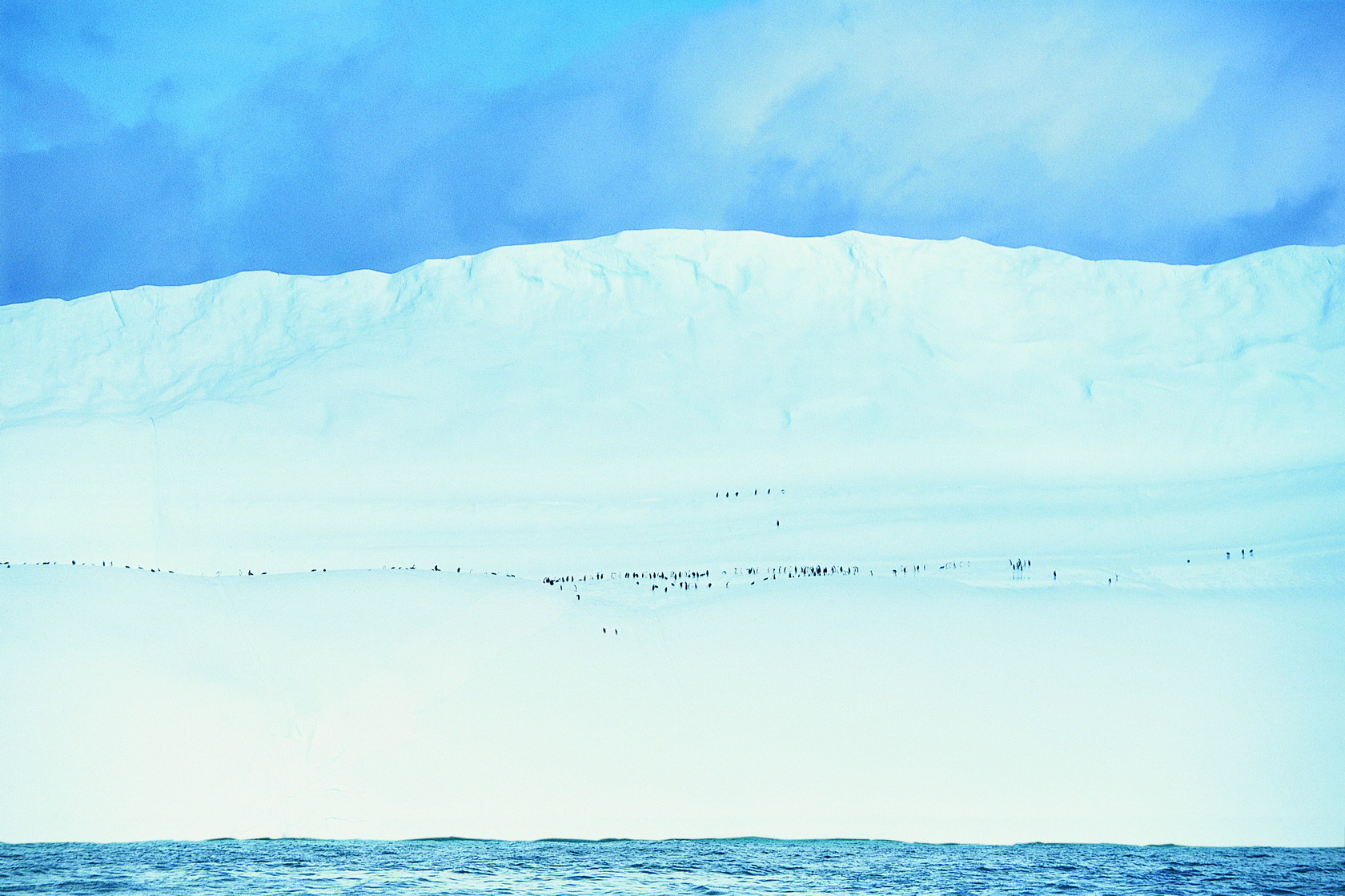 Муниципальное дошкольное образовательное учреждение  детский сад «Улыбка»
Исследовательский этап
«Влияние пищевых продуктов
 на скорость таяния льдов»
Команда «Шестой материк»

Руководитель: Киселёва А.С.
С. Брейтово, 2020
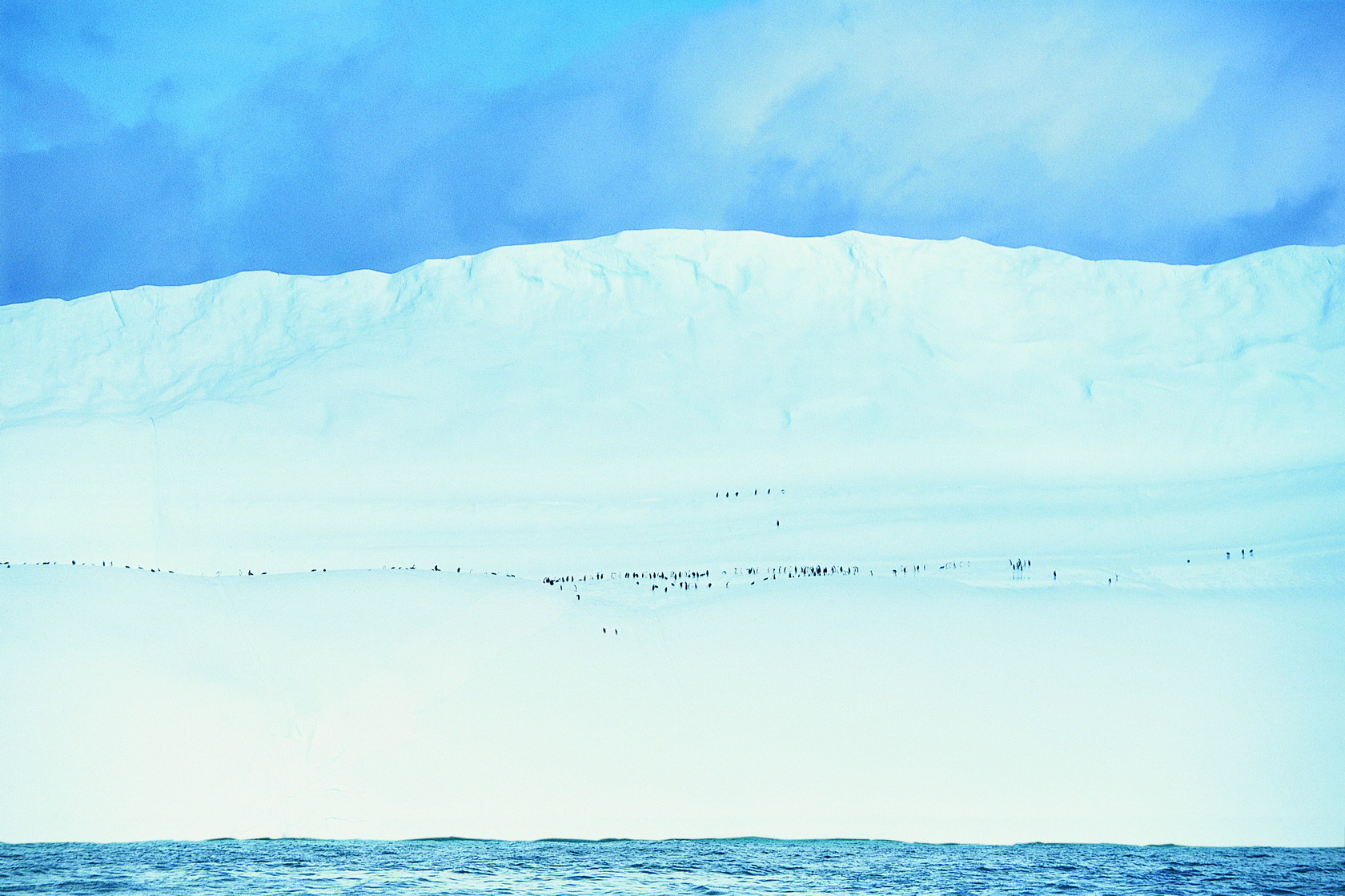 Подготовка к эксперименту: заморозка льда
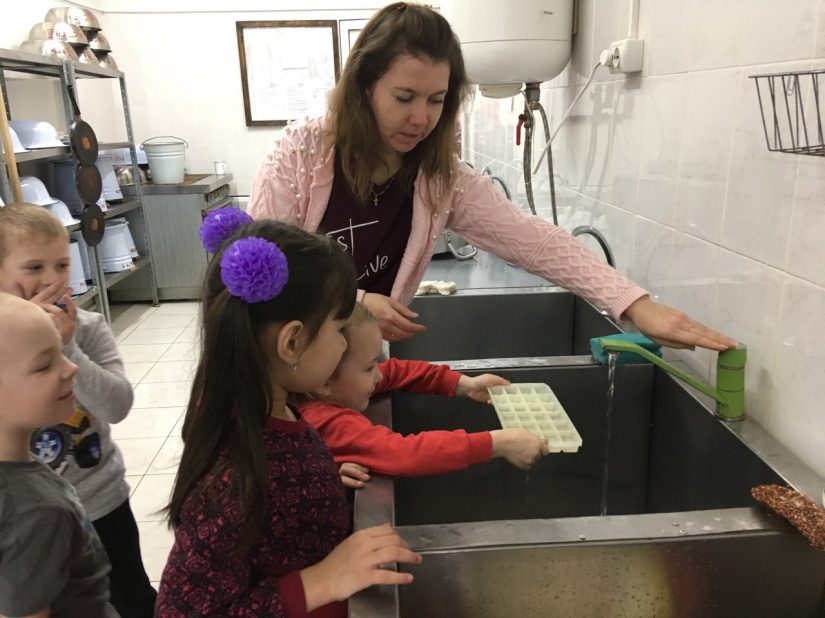 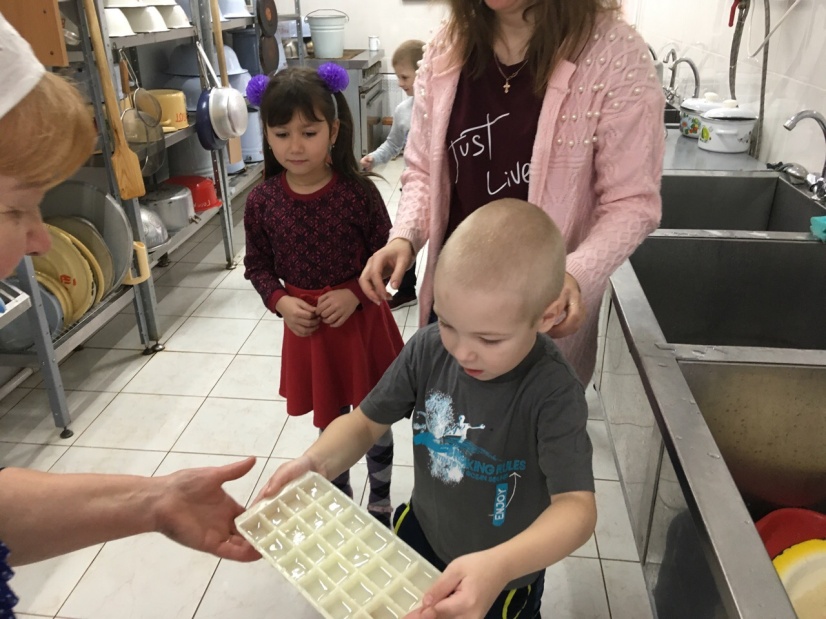 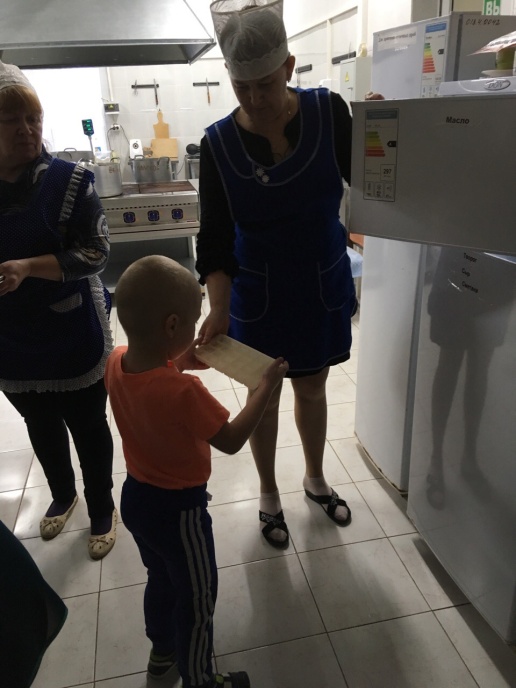 Замораживали лёд в морозильной
 камере  на кухне ДОУ
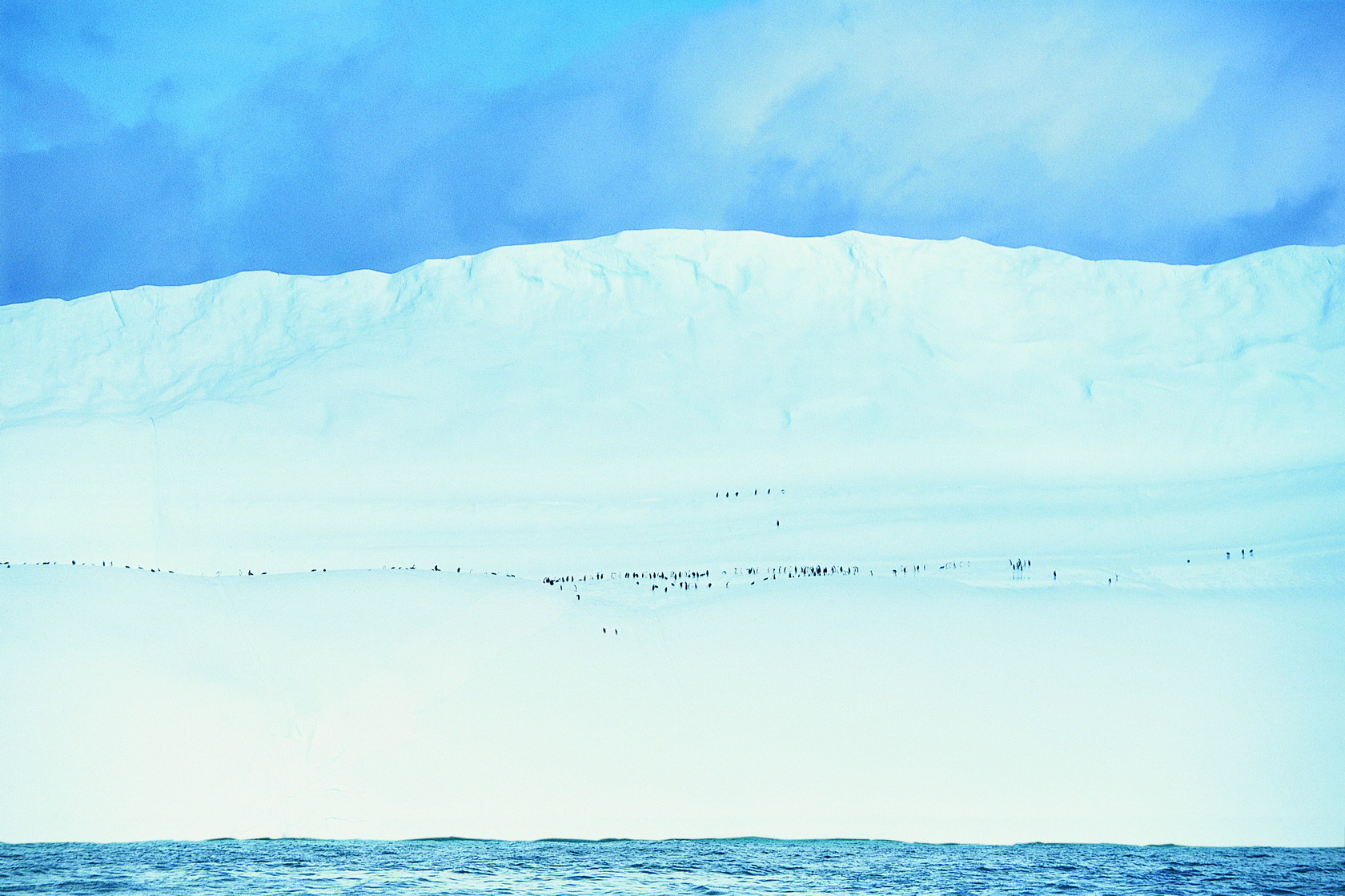 1 этап эксперимента: начало опыта
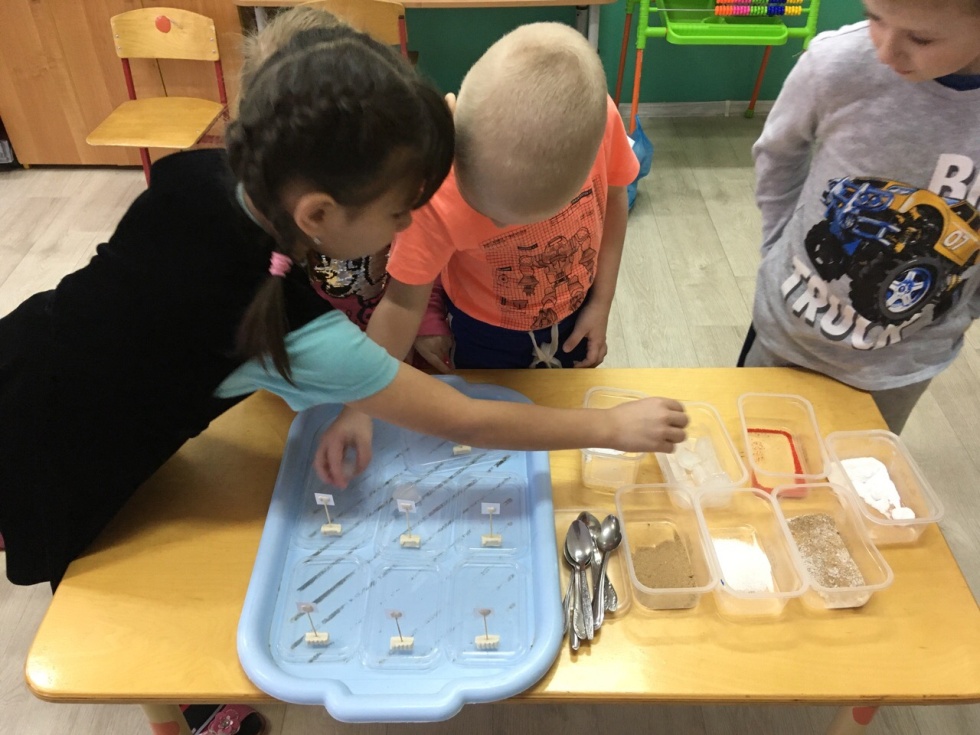 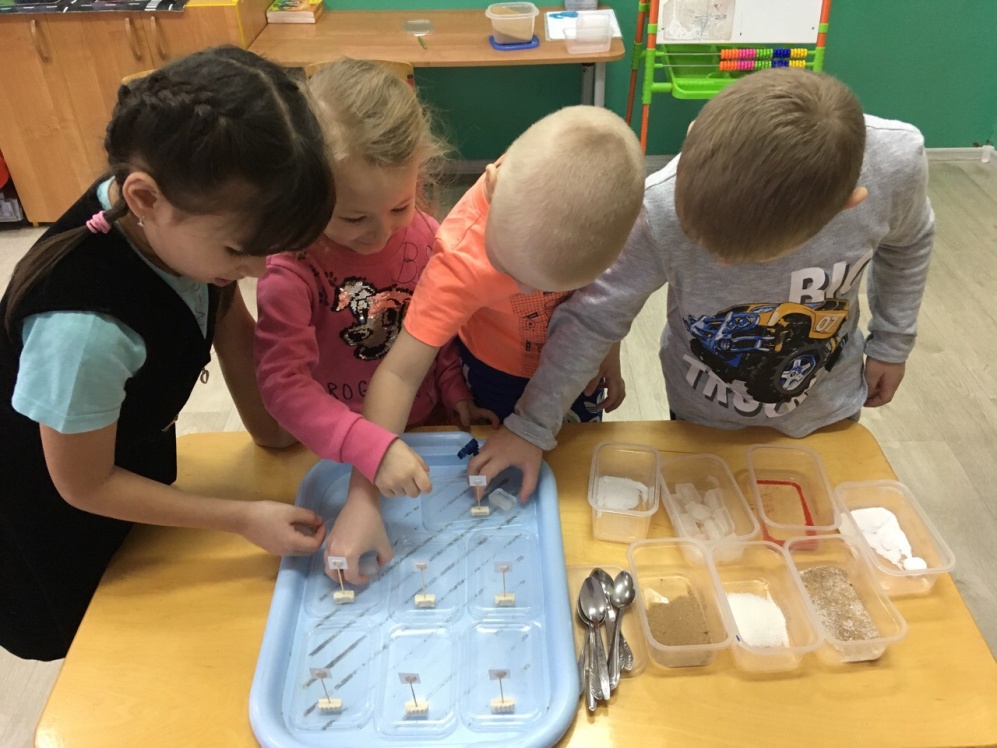 Раскладываем кубики льда
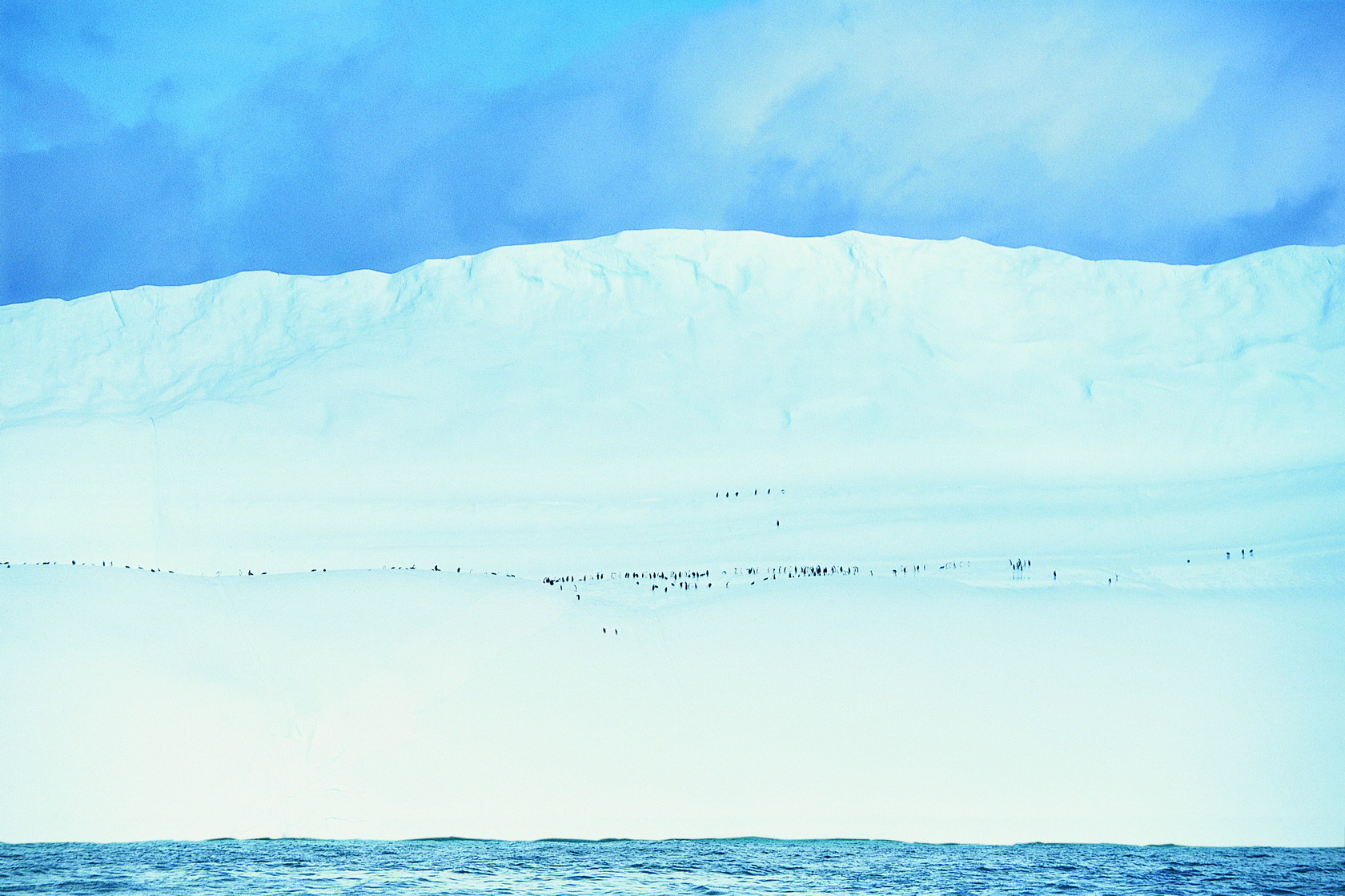 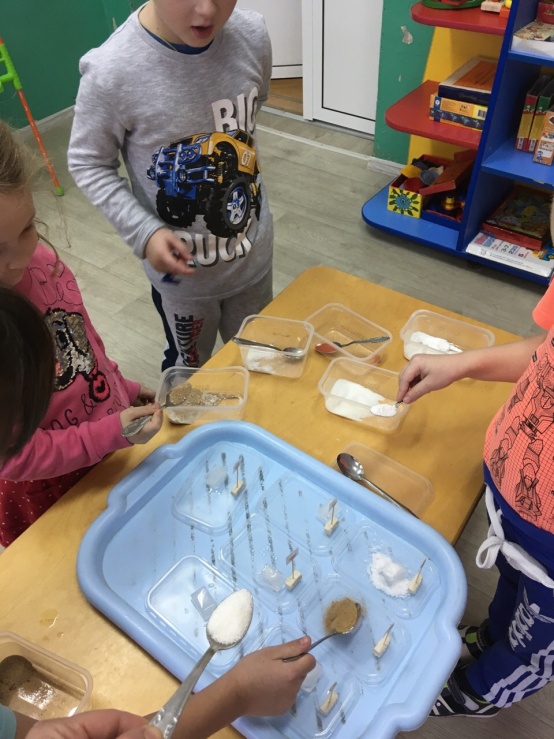 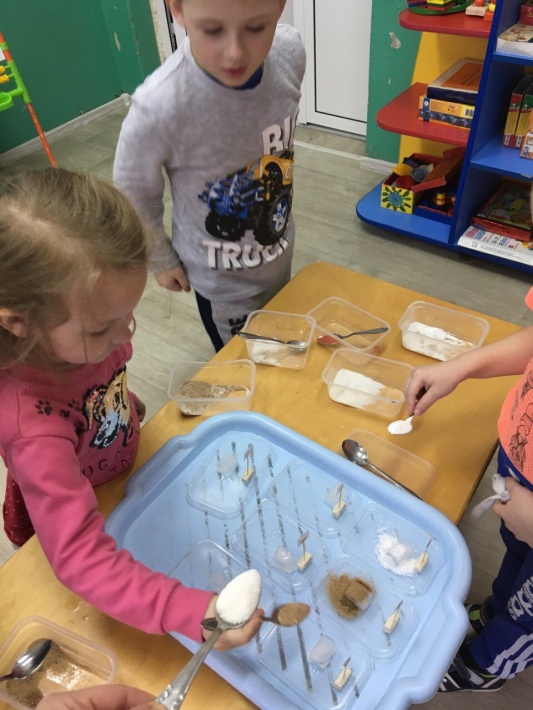 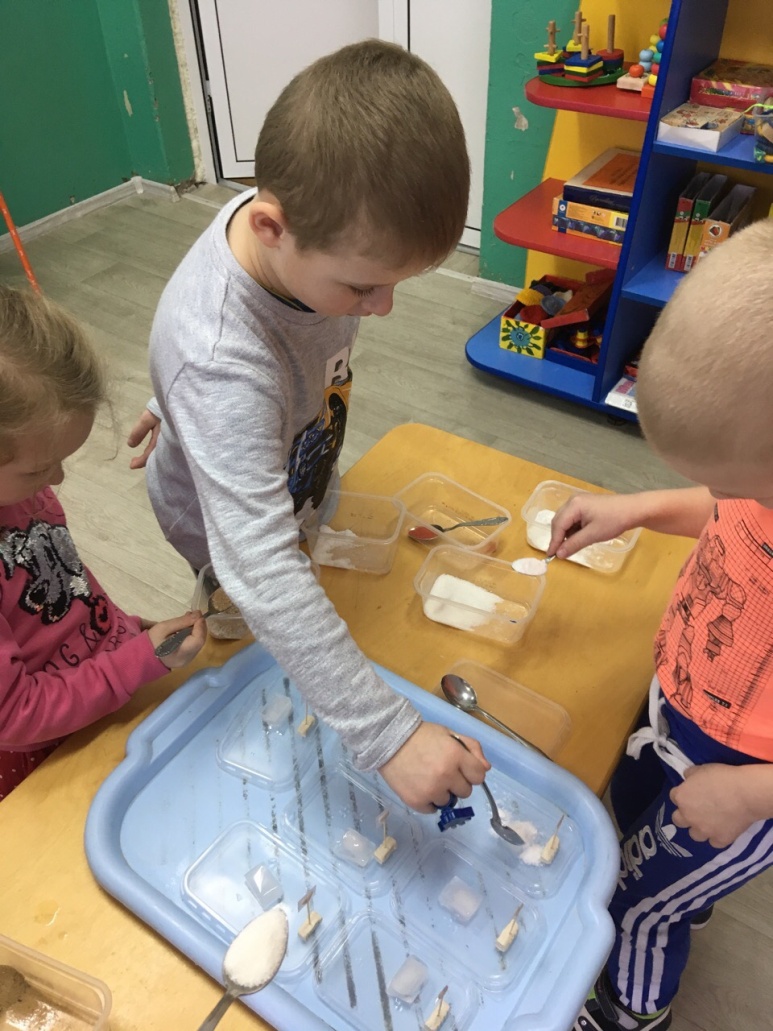 Засыпаем кусочки льда «реагентами», время 9 часов 16 минут
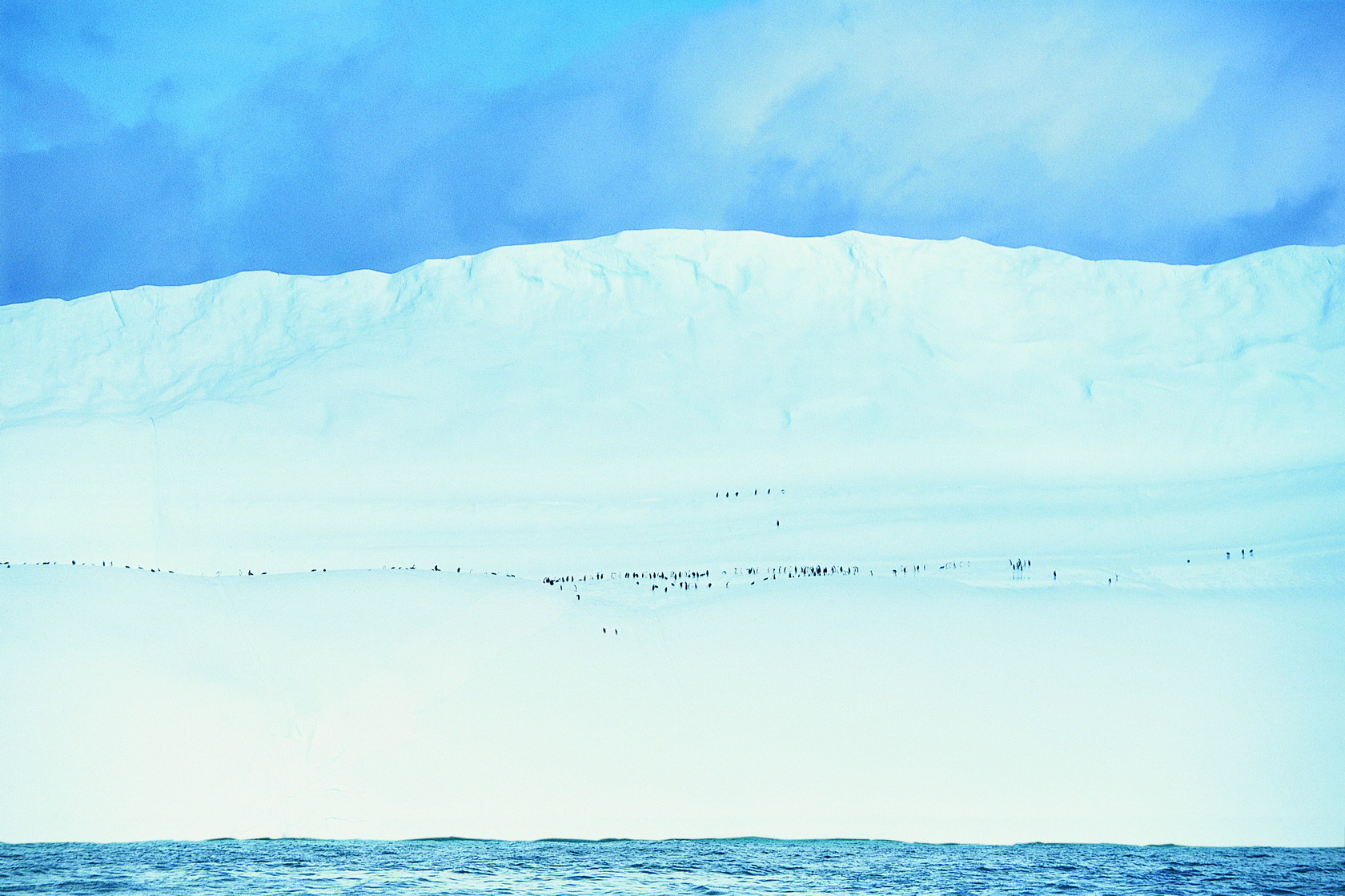 2 этап эксперимента: промежуточное 
наблюдение
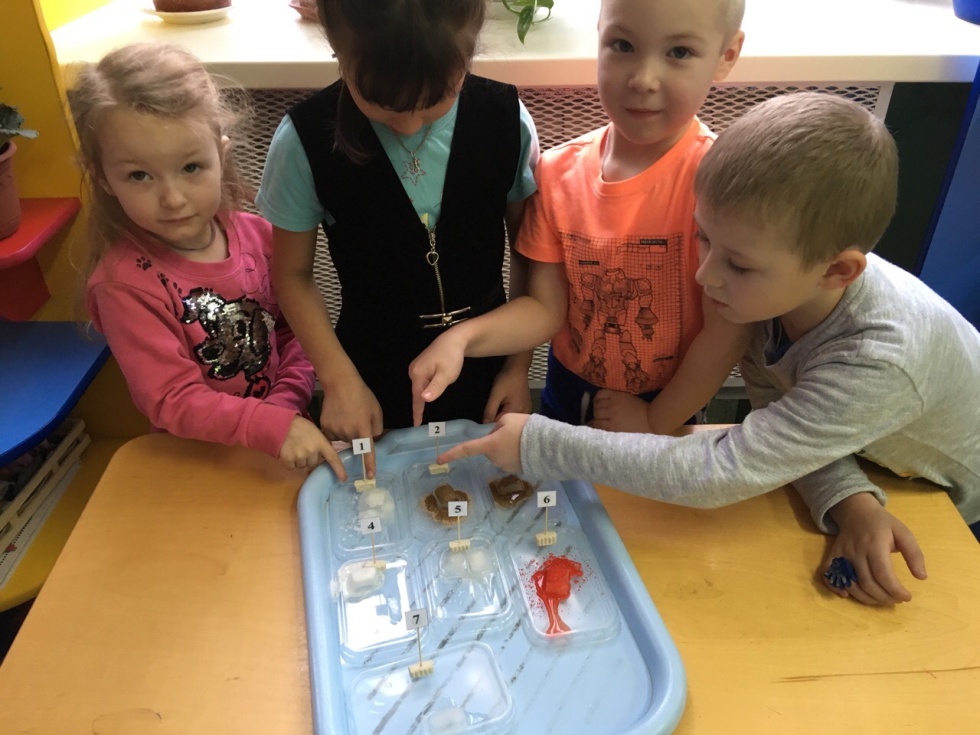 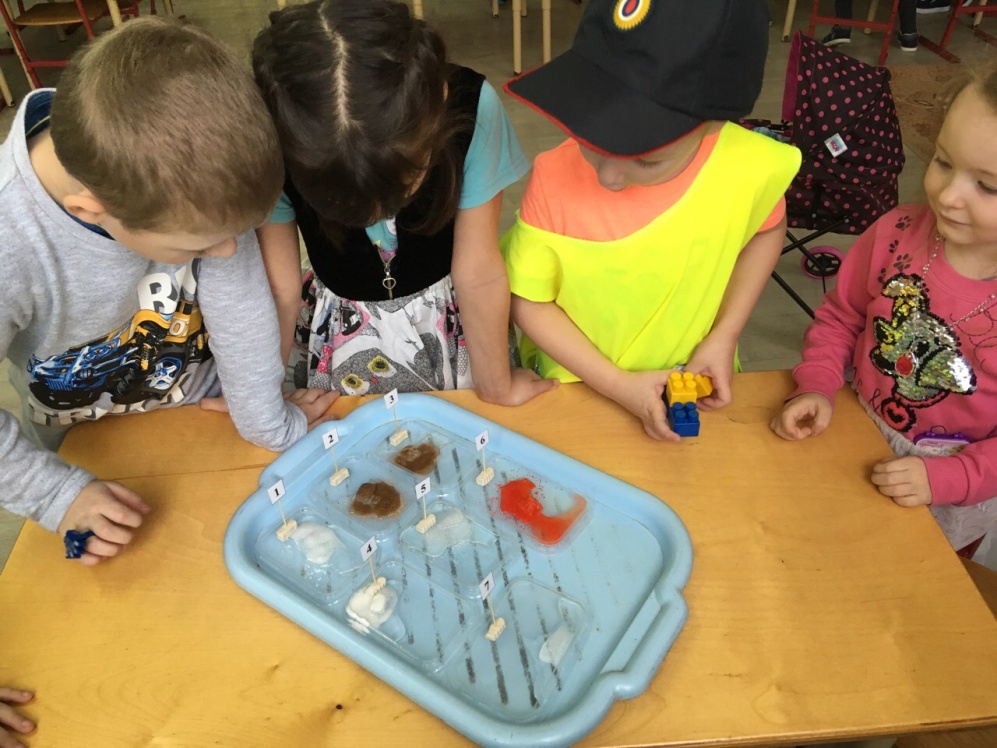 Время: 9 часов 26 минут
Время: 9 часов 46 минут
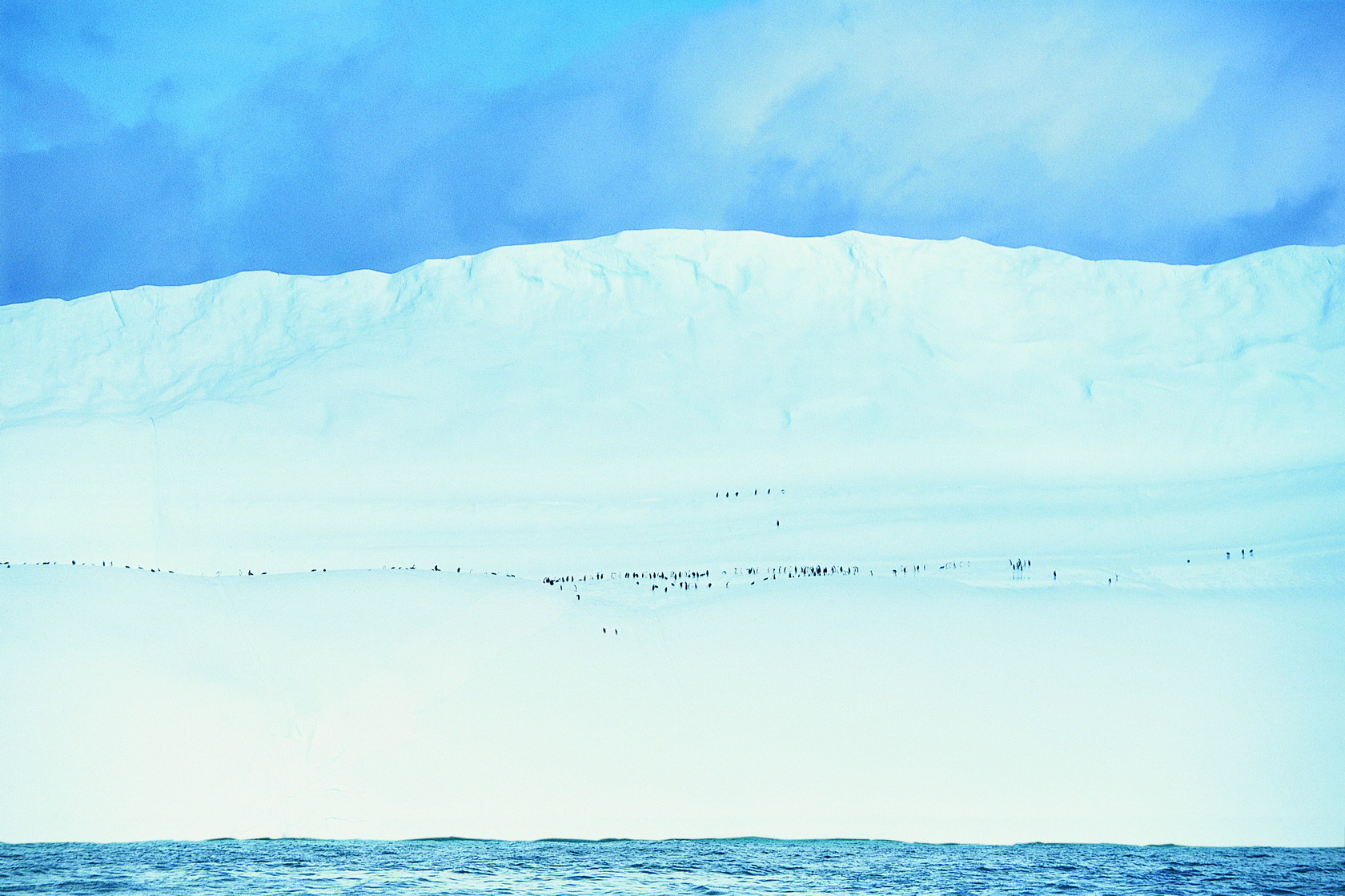 3 этап эксперимента: окончание опыта
 опыта
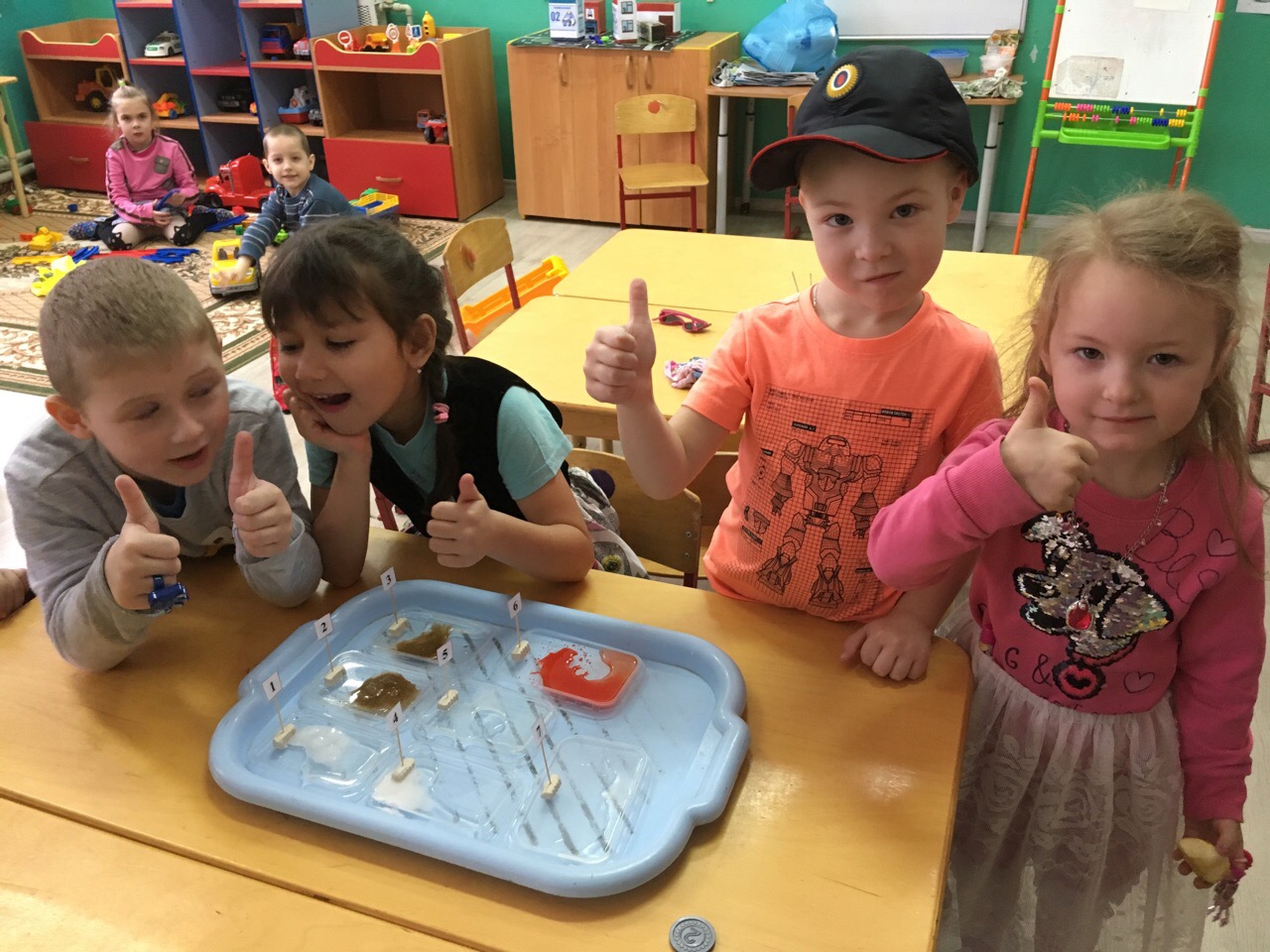 Время: 10 часов 5 минут
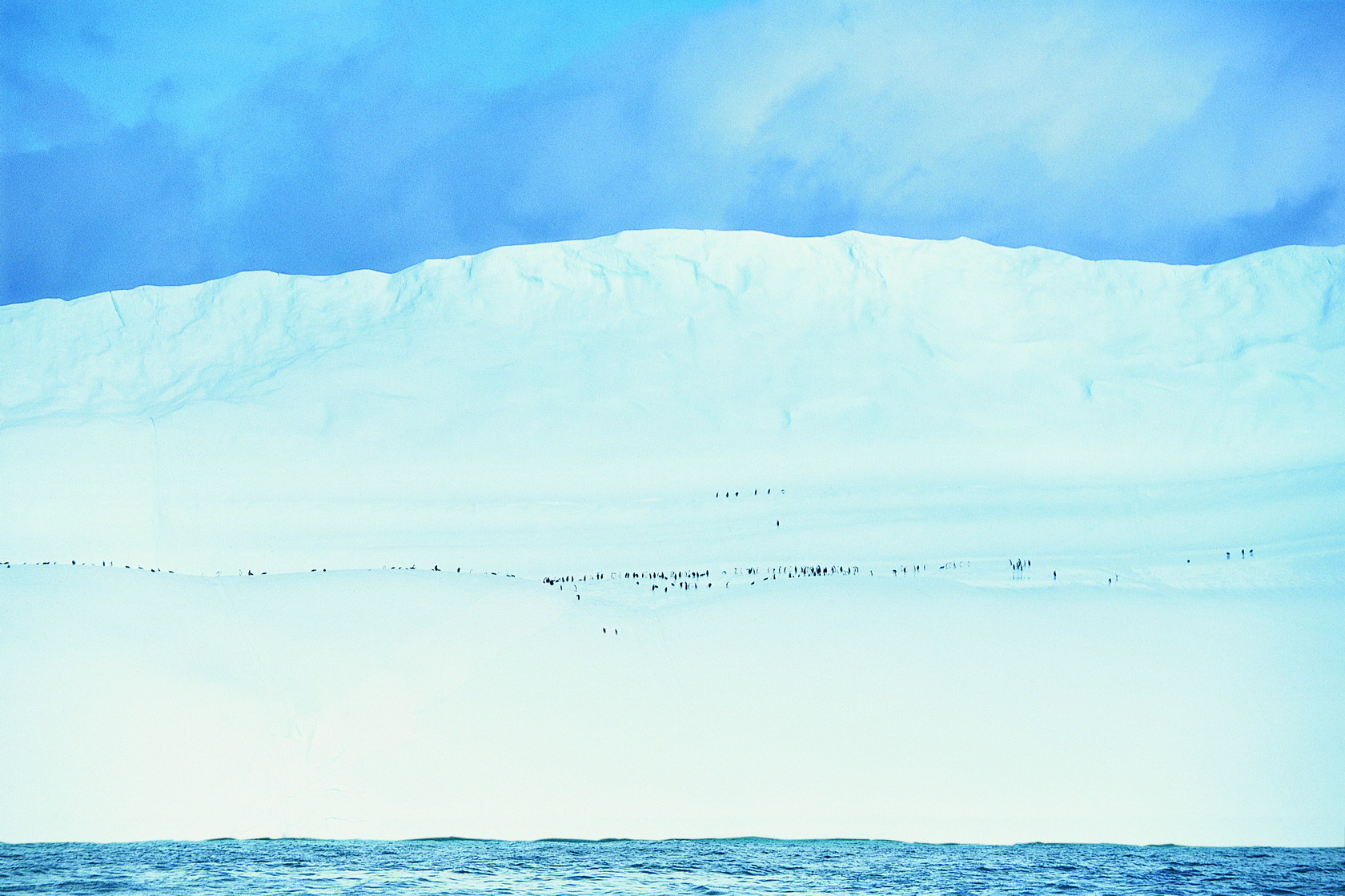 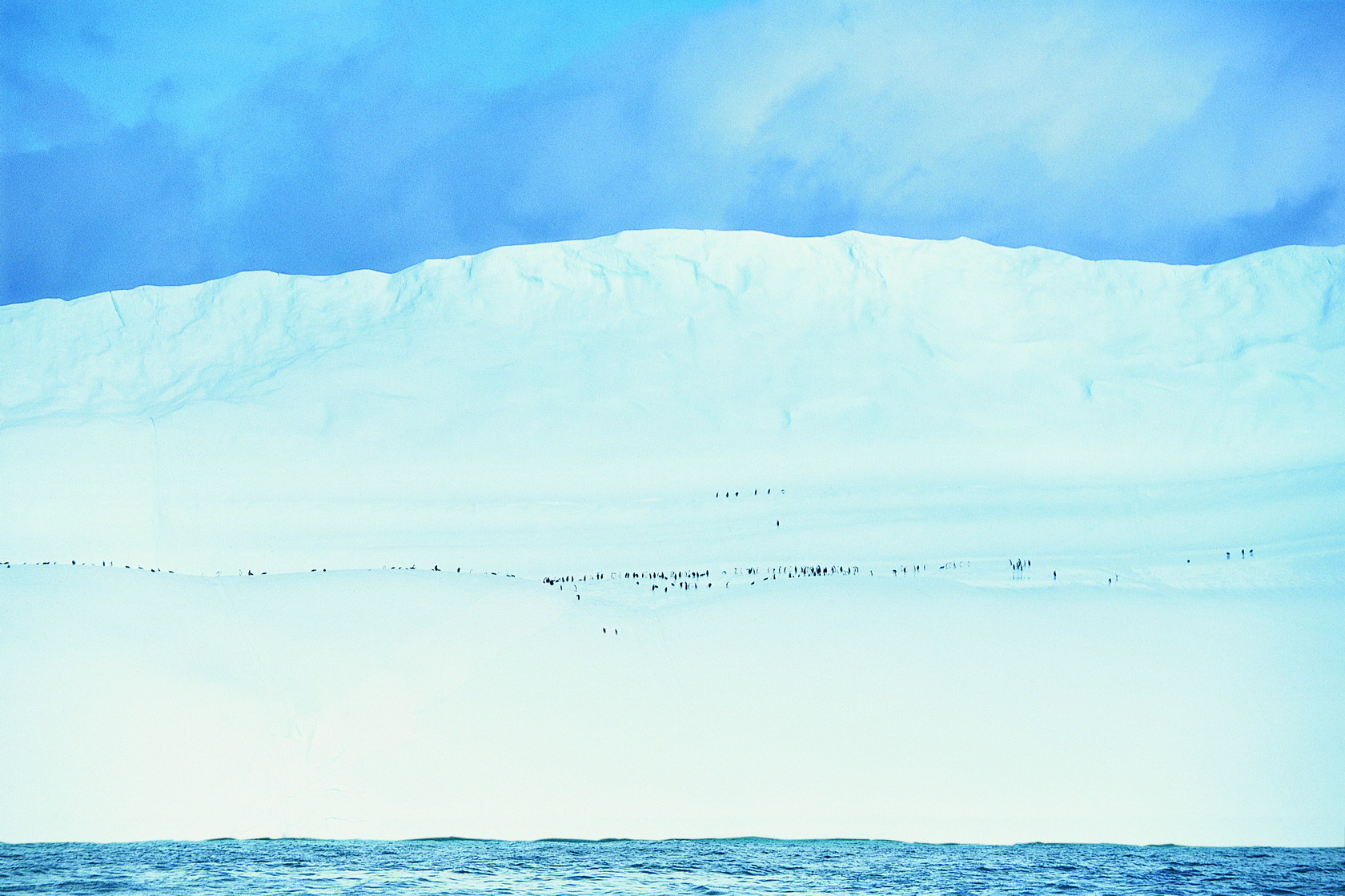 Ответы на вопросы
1 вопрос: Если кубики будут разного размера, то и время таяния будет разное. (после проведения  опыта с «реагентами» мы провели небольшой опыт не входящий в задание: заморозили кубики льда разного размера и посмотрели какие кубики быстрее растаяли) 
7 вопрос: в Антарктиду нельзя везти соль в большом количестве, она разрушит весь лёд; солью и песком нужно посыпать дороги и тропинки когда скользко, чтобы было меньше аварий и люди не падали.